Unit 04: BONDING
IB Topics 4 & 14Text: Ch 8 (all except sections 4,5 & 8)Ch 9.1 & 9.5Ch 10.1-10.7
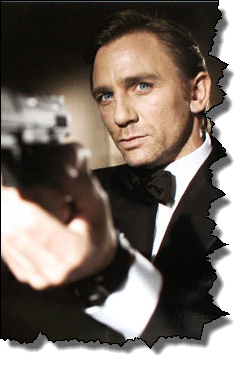 My Name is Bond.  Chemical Bond
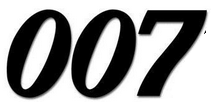 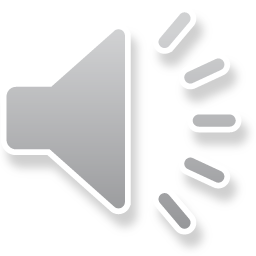 PART 5: Giant Covalent Structures, Metallic Bonding & Physical Properties
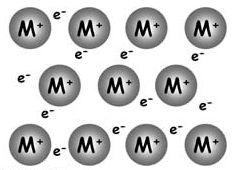 Giant Covalent Structures
Allotropes of carbon: allotropes occur when an element can exist in different crystalline forms.
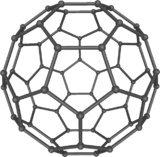 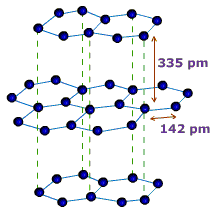 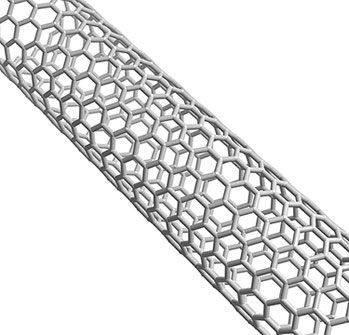 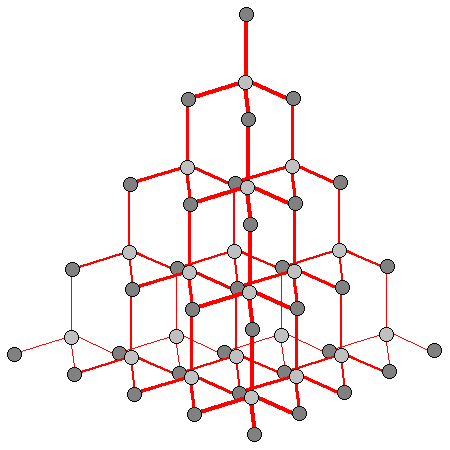 Graphite
Hybridization: sp2; bonded to 3 other C-atoms; parallel layers of hexagons
Density: 2.26 g cm-3
Conductivity: conductor (contains 1 non-bonded                                     delocalized e- per atom)
Appearance: non-lustrous, grey solid
Uses: lubricant; pencils
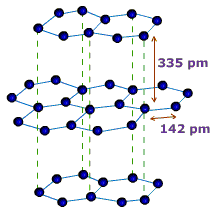 Diamond
Hybridization: sp3; bonded to 4 other C-atoms; (hardest known natural substance)
Density: 3.51 g cm-3
Conductivity: nonconductor (all e’s bonded;                                                    no mobile e’s)
Appearance: lustrous crustal
Uses: jewelry; ornamentation; tools & machinery for grinding and cutting
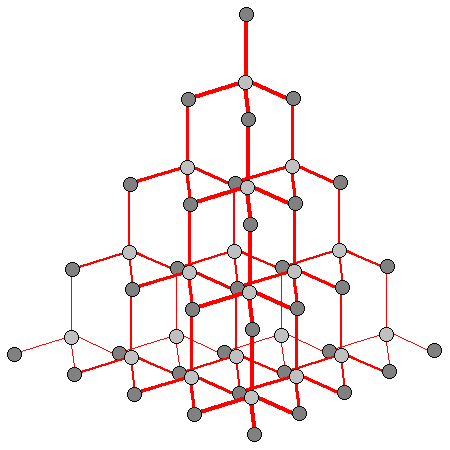 Buckminsterfullerene (C60)
Look familiar???
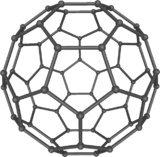 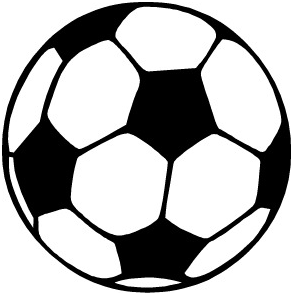 Buckminsterfullerene (C60)
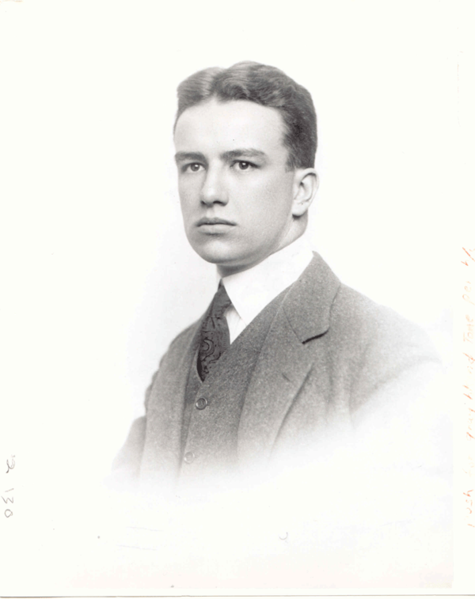 Named for the architect…
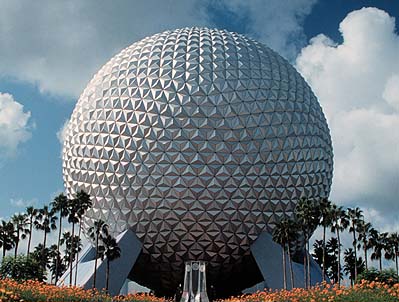 Richard Buckminster “Bucky” Fuller (July 12, 1895 – July 1, 1983)
Buckminsterfullerene (C60)
Hybridization: sp2; bonded to 3 other C-atoms; sphere of 60 atoms (12 pentagons & 20 hexagons)
Density: 1.72 g cm-3
Conductivity: semiconductor;                           some e- mobility; (easily accepts e’s to form neg. ions)
Appearance: yellow crystalline solid
Uses: Reacts w/ K to make superconducting crystalline material; related forms are used to make nanotubes for the electronics industry; catalysts and lubricants
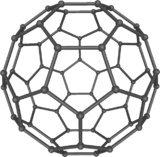 Silicon
Group 4 element (like C)
4 valence shell electrons
In the elemental state, each silicon atom is covalently bonded to four others in a tetrahedral arrangement.  This results in a giant lattice structure much like diamond.
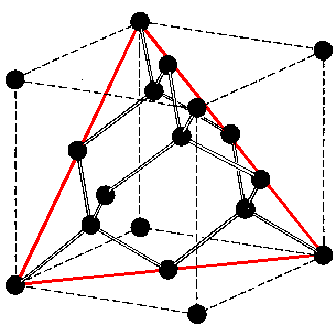 Silica
Silicon dioxide (SiO2), commonly known as silica or quartz, also forms a giant covalent structure.  
This is a similar tetrahedrally bonded structure, but here the bonds are between Si and O.  
Each Si atom is covalently bonded to four oxygen atoms, and each O to two Si atoms.
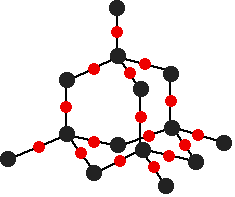 SiO2
Si: geology :: C : biology
Silica, quartz, glass
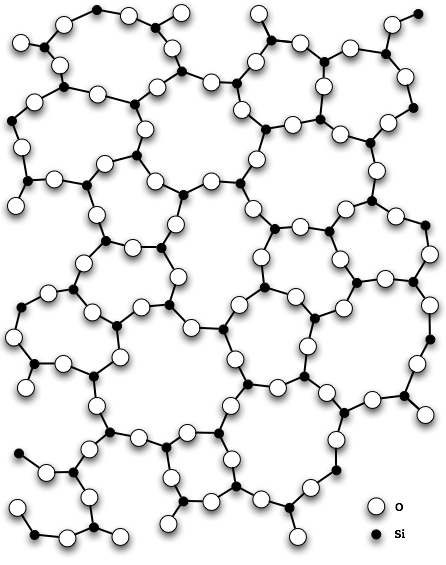 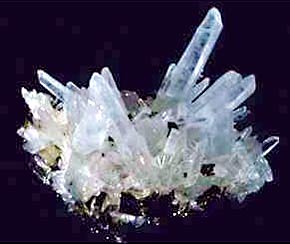 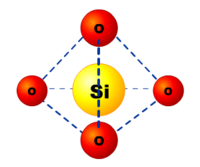 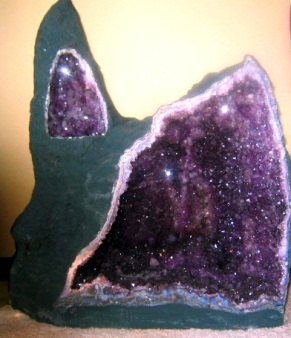 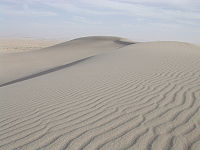 Metallic Bonding
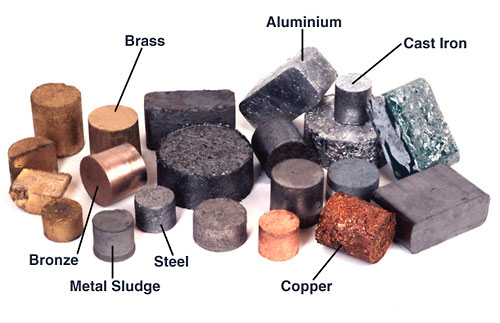 Metallic Bonding
The valence electrons in metals become detached from the individual atoms so that metals consist of a close packed lattice of positive ions in a sea of delocalized electrons.
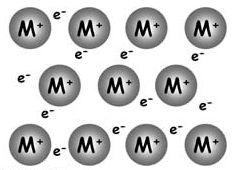 Metallic Bonding
A metallic bond is the attraction that two neighboring positive ions have for the delocalized electrons between them.
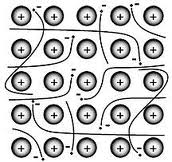 Metallic Bonding
Metals are malleable --- they can be bent and reshaped under pressure.
They are also ductile --- they can be drawn out into a wire.   
Metals are malleable and ductile because the close-packed layers of positive ions can slide over each other without breaking more bonds than are made.
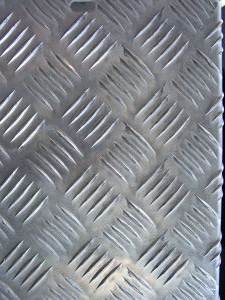 Metallic Bonding
Impurities added to the metal disturb the lattice and make the metal less malleable and ductile.  This is why alloys are harder than the pure metals from which they are made.
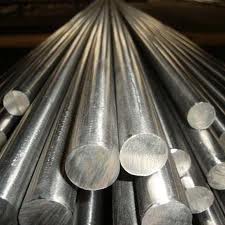 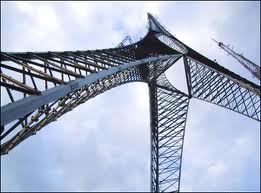 Steelmostly iron & carbon (and some other elements such as Mn, Cr, V, W)
Type of Bonding and Physical Properties
Melting and boiling points
Boiling point
When a liquid turns into a gas the attractive forces between the particles are completely broken, so boiling point is a good indication of the strength of intermolecular forces.
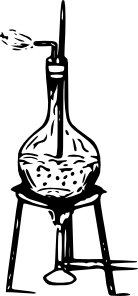 Melting point
When solids melt the crystalline structure is broken down, but there are still some attractive forces between the particles.
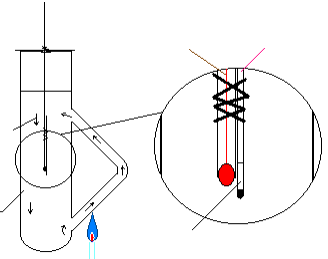 thermometer
capillary tube
convection currents
Thiele 
tube
sample
Melting point
Melting points are affected by impurities.  These weaken the structure and result in lower melting points.
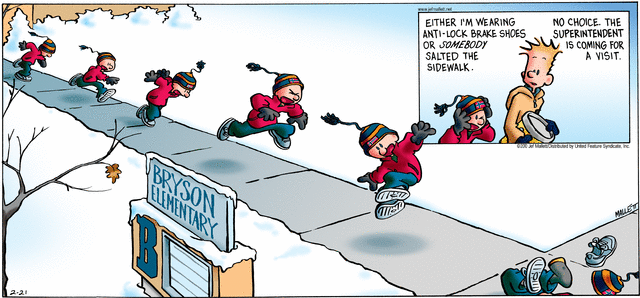 Melting points and boiling points
Covalent macromolecular structures have extremely high m.pts. and b.pts.
Metals and ionic compounds also tend to have relatively high b.pts. due to ionic attractions.
H-bonds are in the order of 1/10 the strength of a covalent bond.
London dispersion forces are in the order of less than 1/100 of a covalent bond.
Melting points and boiling points
The weaker the attractive forces, the more volatile the substance.
Intermolecular forces will increase with
Increasing molecular size
The extent of polarity within the bonds of the structure
Example: diamond
m.pt. over 4000°C!!!
All bonds in covalently-bonded macromolecular structure
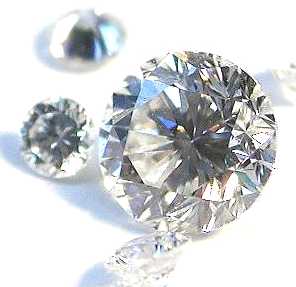 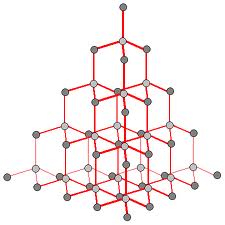 Example: sodium chloride (NaCl)
m.pt. 801°C
Ions held strongly in ionic lattice
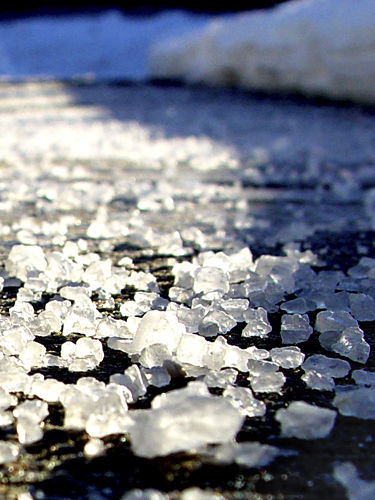 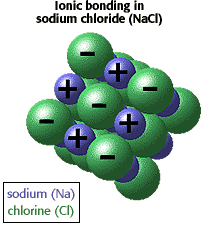 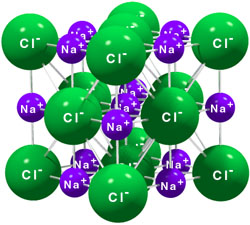 Example: Structure & M.P.
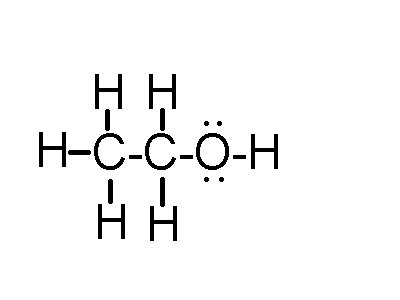 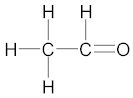 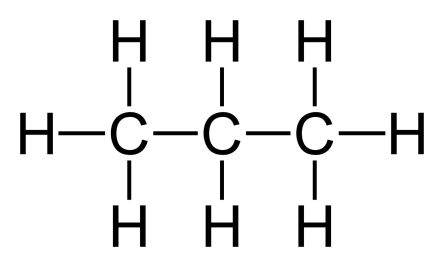 44
44
46
polar
polar
nonpolar
dispersion
dipole-dipole
H-bonding
20.8
78.5
-42.2
Solubility
“Like dissolves like”
Polar substances tend to dissolve in polar solvents, such as H2O.
Nonpolar substances tend to dissolve in non-polar solvents, such as heptane or tetrachloromethane.
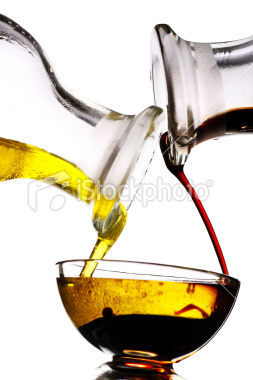 Solubility
Organic molecules often have a polar head and a nonpolar carbon chain tail.
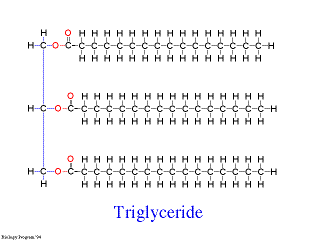 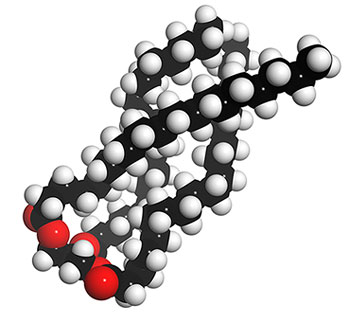 O-
P
O-
CH2
CH2
CH2
CH3
CH2
O-
CH2
CH2
CH2
For example, SOAP…
O-
P
O-
CH2
CH2
CH2
CH3
CH2
O-
CH2
CH2
CH2
Soap
Hydrophobic non-polar end
O-
P
O-
CH2
CH2
CH2
CH3
CH2
O-
CH2
CH2
CH2
Soap
Hydrophilic polar end
O-
P
O-
CH2
CH2
CH2
CH3
CH2
O-
CH2
CH2
CH2
_
Think of a drop of grease in water
Grease is non-polar
Water is polar
Soap lets you dissolve the non-polar in the polar
Soap is an emulsifier
Hydrophobic ends dissolve in grease
Hydrophilic ends dissolve in water
Running water washes it all away.
Remember Biology?
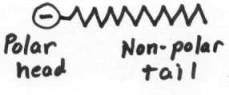 Remember something about a phospholipid bilayer making up cell walls?
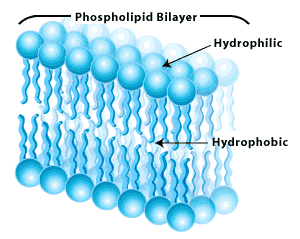 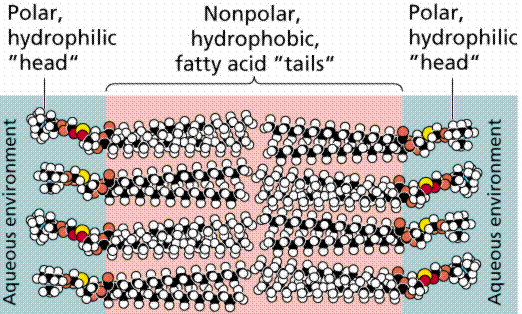 Solubility
As the nonpolar carbon chain length increases in a homologous series, the molecules become less soluble in water.
CH3OH
CH3CH2OH
CH3CH2CH2OH
Decreasing solubility
CH3CH2CH2CH2OH
CH3CH2CH2CH2CH2OH
What’s a homologous series
Organic compounds with a similar general formula, possessing similar chemical properties due to the presence of the same functional group, and shows a gradation in physical properties as a result of increase in molecular size and mass.
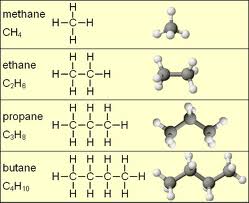 Another example of a homologous series
What’s a homologous series
Organic compounds with a similar general formula, possessing similar chemical properties due to the presence of the same functional group, and shows a gradation in physical properties as a result of increase in molecular size and mass.
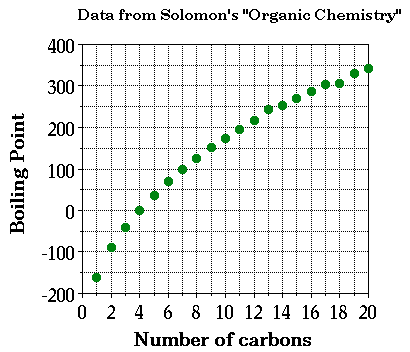 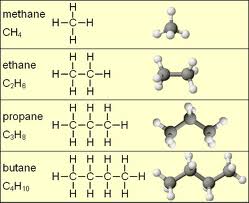 Solubility
Ethanol (C2H5OH) is a good solvent for other substances as it contains both polar and nonpolar ends.
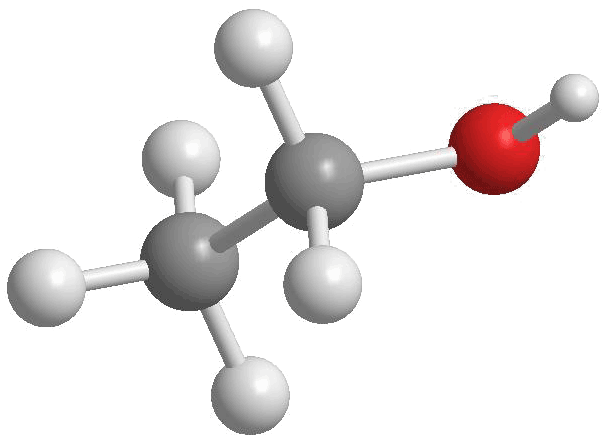 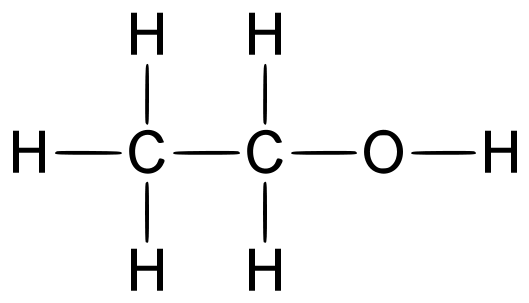 Solubility
Example: Put the following substances in order of decreasing solubility in water: methanol, butanol, propanol, ethanol.
CH3OH
CH3CH2CH2OH
CH3CH2CH2CH2OH
CH3CH2OH
Decreasing solubility
methanol <
ethanol <
propanol <
butanol
Conductivity
Electricity = electrons moving from atom to atom.
For conductivity to occur, the substance must possess electrons or ions that are free to move.
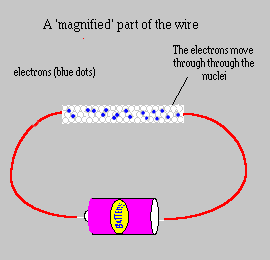 Conductivity
Metals (and graphite) contain delocalized electrons and are excellent conductors.
Molten ionic salts also conduct electricity, but are chemically decomposed in the process.
When all electrons are held in fixed positions, such as in diamond and in simple molecules, no electrical conductivity occurs.